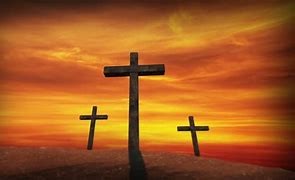 Getting Through
The Storms

“Preaching Today”:    Staying on the Field  
Jeremy McKeen
2 Cor 1:8,9   “We do not want you to be uninformed, brothers and sisters, about the troubles we experienced in the province of Asia. We were under great pressure, far beyond our ability to endure, so that we despaired of life itself. Indeed, we had the sentence of death within ourselves so that we would not trust in ourselves, but in God who raises the dead”.
What are you reading/studying/dwelling on?
 
Mtt 19:3,4 “Some Pharisees come to Jesus, testing Him and asking, ‘Is it lawful for a man to divorce his wife for any reason at all?’ And He answered and said, ‘Have you not read . . . “
2 Tim 3:14-16  “You, however, continue in the things you have learned and become convinced of, knowing from whom you have learned them, and that from childhood you have known the sacred writings which are able to give you the wisdom that leads to salvation through faith which is in Christ Jesus. ALL SCRIPTURE is inspired by God and profitable for teaching, for reproof, for correction, for training in righteousness.” 

Ps 19:7 “The law of the LORD is perfect, reviving the soul”.
1 Cor 9:25, 27 “Everyone who competes in the games exercises self-control in all things.  . . . . but I discipline my body and make it my slave, so that, after I have preached to others, I myself will not be disqualified.”   
Rom 8:6 “For the mind set on the flesh is death, but the mind set on the Spirit is life and peace.”        
Rom 12:1,2 “…by the mercies of God, present your bodies as a living and holy sacrifice. Do not be conformed to this world, by be transformed by the renewing of your mind, so that you may prove what the will of God is….”  
Rom 10:17 “So faith comes from hearing, and hearing by the word of Christ.”
What are you seeing?
George Bailey

Phil 4:4,6,7,8  “Rejoice in the Lord always; again, I will say, Rejoice!  Be anxious for nothing, but in everything by prayer and supplication with thanksgiving, let your request be made known to God. And the peace of God, which surpasses all comprehension, will guard your hearts and your minds in Christ Jesus.  Finally, brethren, whatever is true, whatever is honorable, whatever is right, whatever is pure, whatever is lovely, whatever is of good repute, if there is any excellence and if any thing worthy of praise, dwell on these things.”. . .
Col 3:2 “Set your mind on the things above, not on the things                   that are on earth.”      “Set you sight on the things above”

As Christians, we’ve already received the greatest gift imaginable: 
Luke 10:20 “Nevertheless, do not rejoice in this, that the spirits are subject to you, but rejoice that your names are recorded in heaven.”   
1 John 4:10,11 “In this is love, not that we loved God, but that He loved us and sent His Son to as payment for our sins. Beloved, if God so loved us, we also ought to love one another.” . . .
Mark 10:45 “And Jesus said, “For even the Son of Man did not come to be served, but to serve, and to give His life a ransom for many”  

Rom 12:10 "Be devoted to one another in love. Honor one another above yourselves." 
  
Phil 2:4 “ not looking to your own interests but each of you to the interests of the others.
Mtt 25:35-40 "For I was hungry and you gave me food, I was thirsty and you gave me drink, I was a stranger and you welcomed me, I was naked and you clothed me, I was sick and you visited me, I was in prison and you came to me. Truly I tell you, whatever you did for one of the least of these brothers and sisters of mine, you did for me."   
 
Our lives should reflect a spirit of gratitude with an out - pouring of love and compassion. 

We can be so busy giving love to others that we don’t have time to be anxious.
James 5:16   “Therefore, confess your sins to one another, and pray for one another so that you may be healed. The effective prayer of a righteous man can accomplish much.”